Seasonal influence of snow conditions on Dall’s sheep productivity in Wrangell-St Elias National Park and Preserve
C.L. Cosgrove, J. Wells, A. W. Nolin, J. Putera, and L.R. Prugh (2021) PLOS One DOI: https://doi.org/10.1371/journal.pone.0244787
Background: 
Dall’s sheep (Ovis dalli dalli) are endemic to alpine areas of northwestern North America and are an ungulate species of high economic and cultural importance. Populations have experienced large fluctuations in size, but it is not known how the seasonality of snow accumulation and characteristics such as depth and density may affect Dall’s sheep productivity.
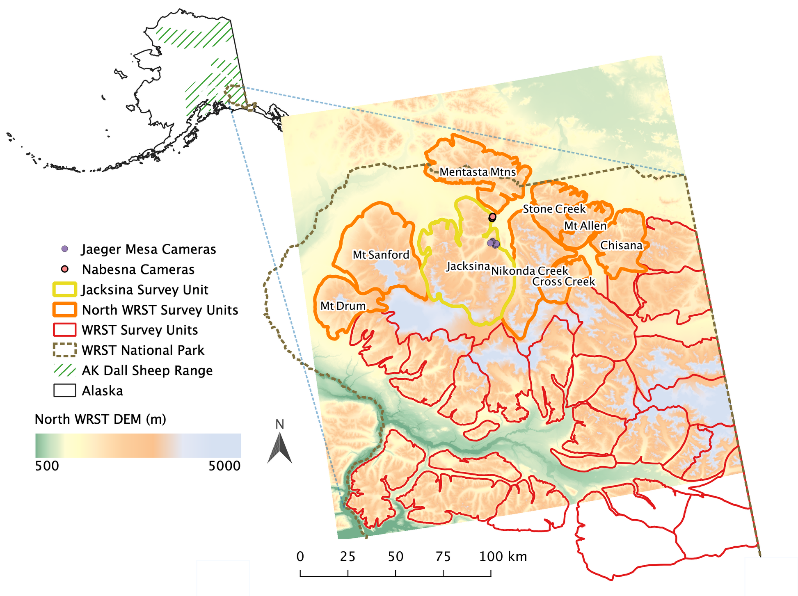 Analysis:
We examined relationships between snow and climate covariates and summer lamb production in Wrangell-St Elias National Park and Preserve. To produce snowpack covariates, a snow evolution model (SnowModel) was forced with MERRA-2 derived meteorological data from 1980 to 2017, calibrated with in situ snow surveys, and validated by snow depth data from remote cameras. Annual sheep aerial survey data was used from nearby survey units shown to be similar in seasonal snow phenology to our field site via use of a MODIS snow cover dataset.
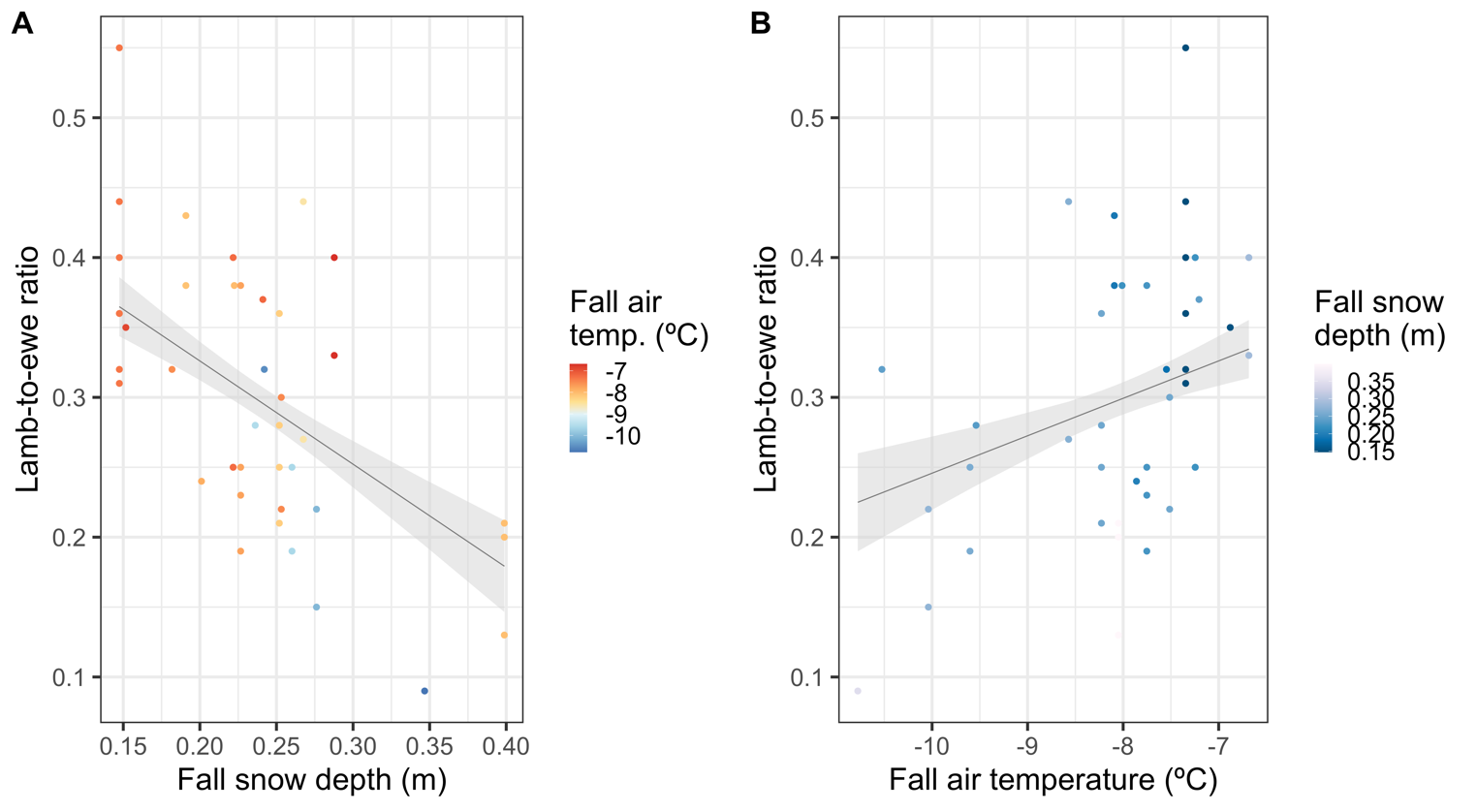 Results:
In contrast to prior studies that have highlighted the importance of spring snow cover, we found that fall snow depth and fall air temperature were the best predictors of Dall’s sheep productivity. These factors explained 41% of the variance in lamb-to-ewe ratios (R2 = .41, F2,38 = 14.89, p<0.001), with decreased lamb production following deep snow conditions and colder fall temperatures.
Significance:
Our results suggest the early establishment and persistence of challenging snow conditions is more important than snow conditions immediately prior to and during lambing. These findings may help wildlife managers to better predict Dall’s sheep population dynamics.
Figure: Top panel - map of study area located in the in the northern Wrangell-St. Elias National Park and Preserve. Bottom panel - A) An increase in fall mean snow depth decreases Dall’s sheep productivity (lamb-to-ewe ratio), whereas B) increased fall mean air temperature increases lamb productivity.
[Speaker Notes: Author list: Authors consist of NASA ABoVE investigators and collaborators from the National Park Service and the Alaska Department of Fish and Game. The manuscript was led by NASA ABoVE investigators.

Study site: Wrangell St Elias National Park and Preserve, Alaska

Funding: NASA ABoVE grants to Anne Nolin (NNX15AV86A) and Laura Prugh (NNX15AU21A) 

Citation: C.L. Cosgrove, J. Wells, A. W. Nolin, J. Putera, and L.R. Prugh. 2021. Seasonal influence of snow conditions on Dall’s sheep productivity in Wrangell-St Elias National Park and Preserve. PLOS One. DOI: https://doi.org/10.1371/journal.pone.0244787]